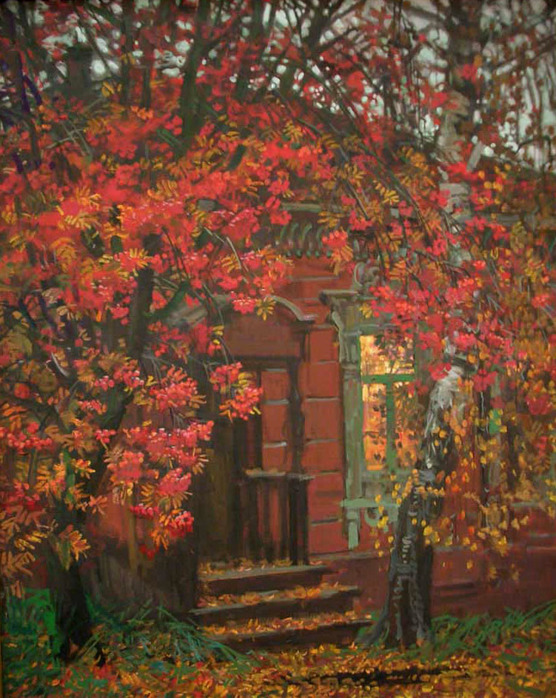 Презентация
 к учебно-исследовательской работе
  «Знай и люби родную природу.
Рябина»
Шайдурова Валентина Федоровна
Учитель английского языка
ГБОУ «Школа №106»
Санкт-Петербург
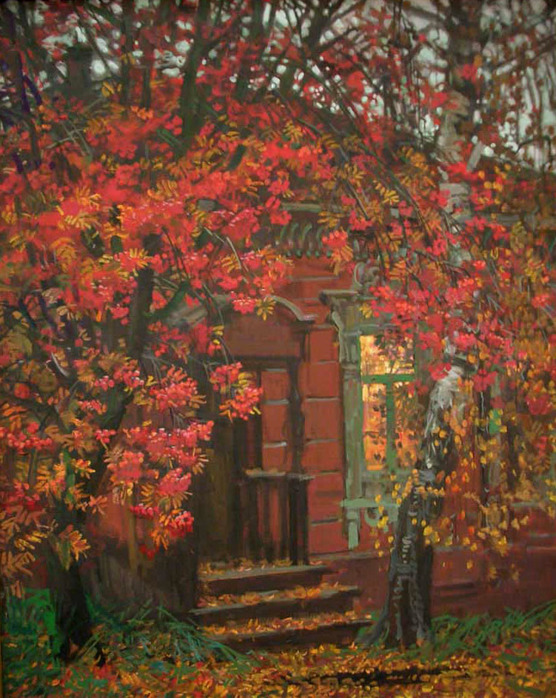 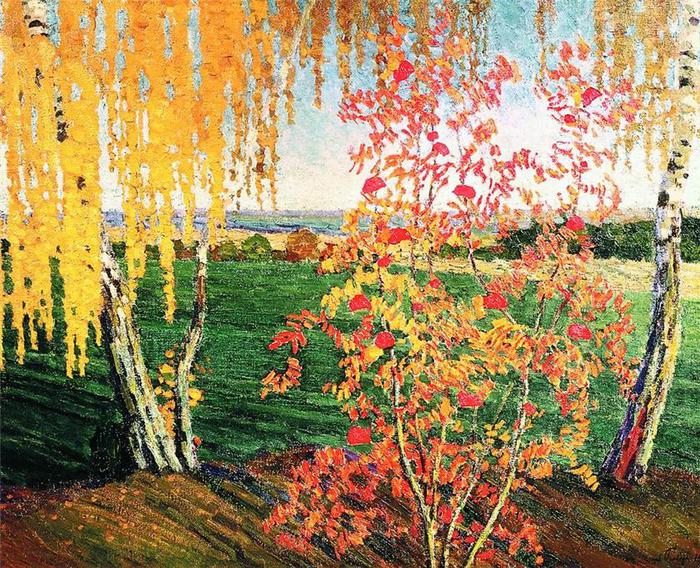 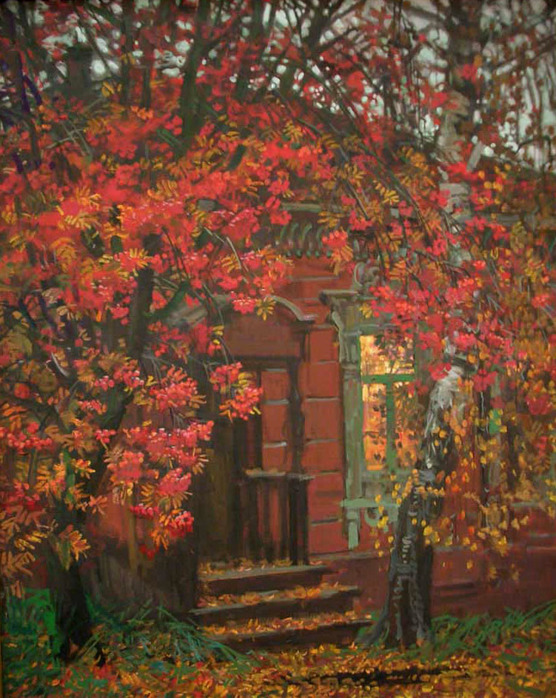 Содержание

Подготовка к исследовательской работе
Исследовательская работа
Дидактические и подвижные игры
Творческая работа
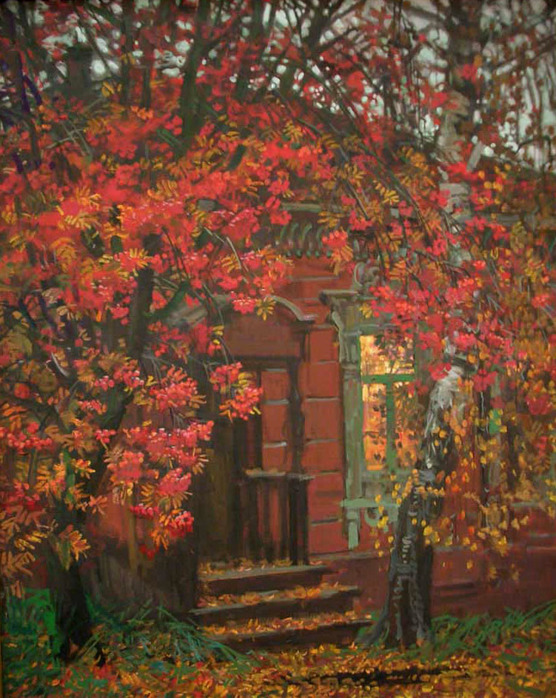 Интересные факты о рябине
В России в прошлом веке существовал обычай
 при закладке нового дома сажать рядом молодую рябинку.
 Рябинка должна была оберегать дом 
от всяческих козней злых духов.
 Северные народы отводили рябине роль прорицательницы. 
Сравнивали ее с молодой, красивой, часто, грустной девушкой.
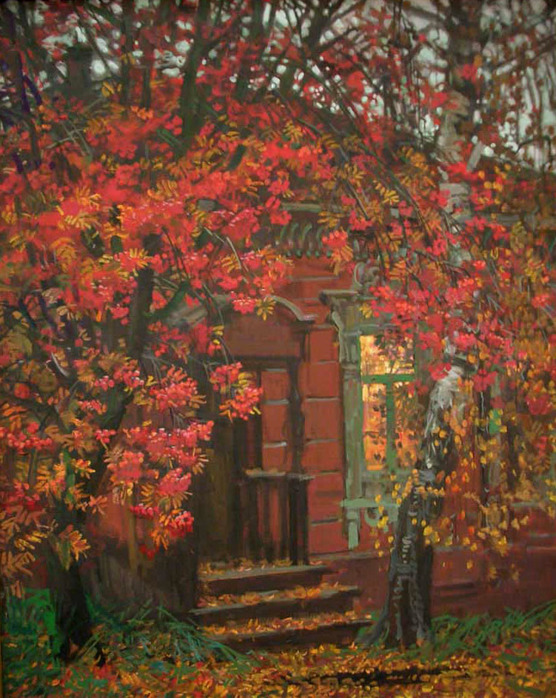 Беседа по принципу трех вопросов:
 
   -  что мы знаем о рябине? 
   - что мы хотим узнать о ней? 
   -  как это сделать?
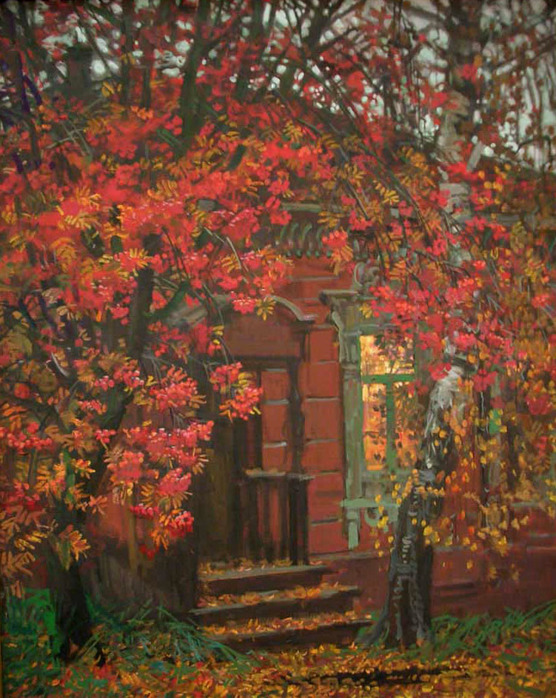 Рябина 
Ирина Токмакова
Красненькую ягодуМне дала рябина.Думал я, что сладкую,А она - как хина.То ли эта ягодкаПросто недозрела,То ль рябина хитраяПодшутить хотела?
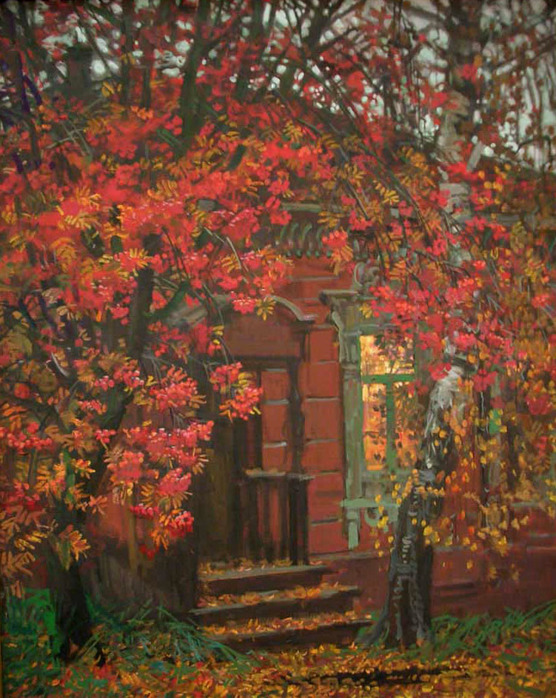 Народные приметыРябина зацветает — пора сеять лен.
Рябина цветет рясно — много овса будет.
Хорошо рябина цветет — к урожаю льна.
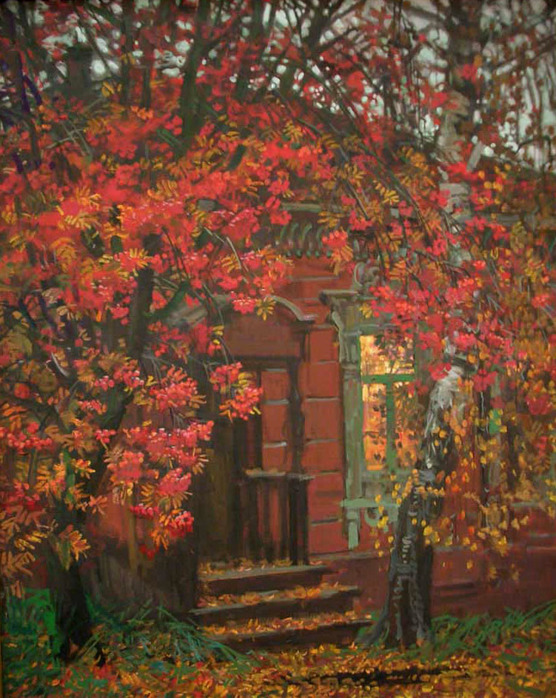 Народные приметы
Поздний расцвет рябины — к долгой осени.Если уродится рябина — рожь будет хороша.В лесу много рябины — осень будет дождливой, 
если мало — сухой.
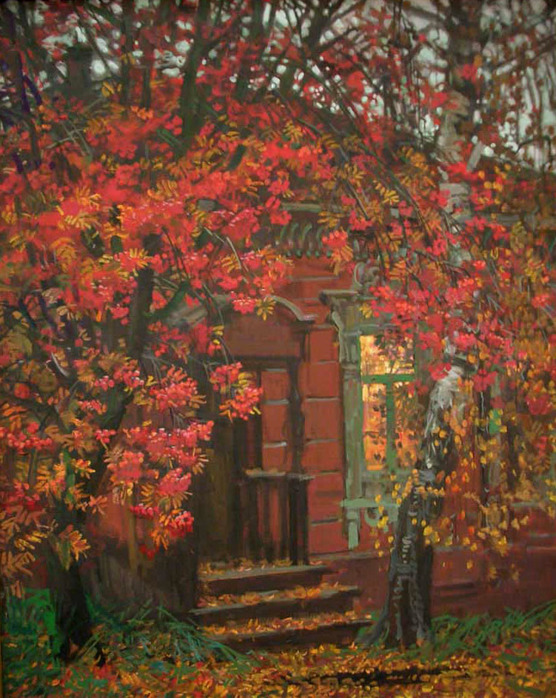 Загадки о рябинеПлатье потерялось, а пуговки остались.***Под ярусом, ярусом висит зипун с красным гарусом.***Висят на ветке подружки,Прижавшись тесно друг к дружке.
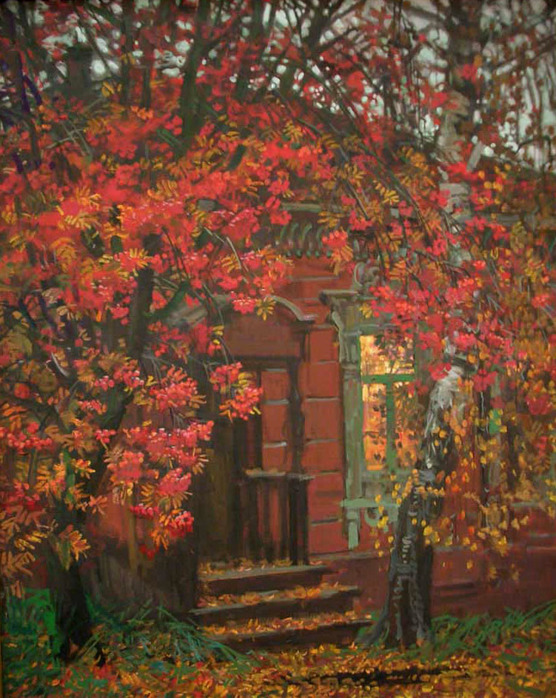 Весною зеленела,Летом загорала,Осенью наделаКрасные кораллы.***Ягоды не сладость,Зато глазу радостьИ садам украшенье,А друзьям угощенье.
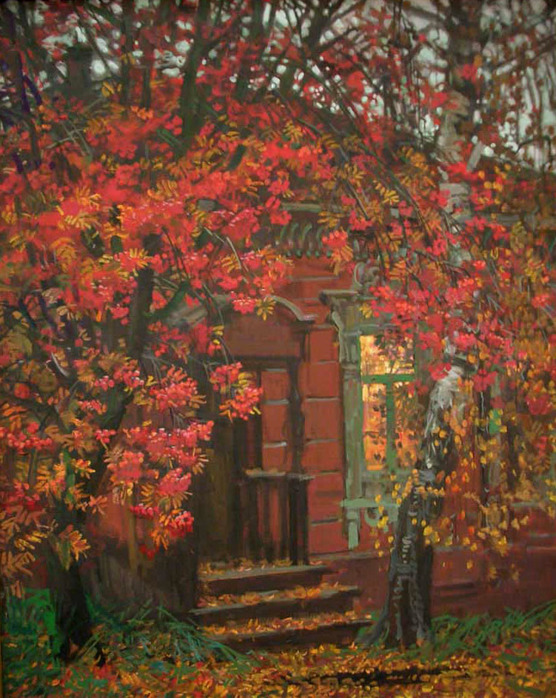 Осень в сад к нам пришла,Красный факел зажгла.Здесь дрозды, скворцы снуют.И, галдя, его клюют.***В сенокос – горька, А в мороз – сладка, Что за ягодка?
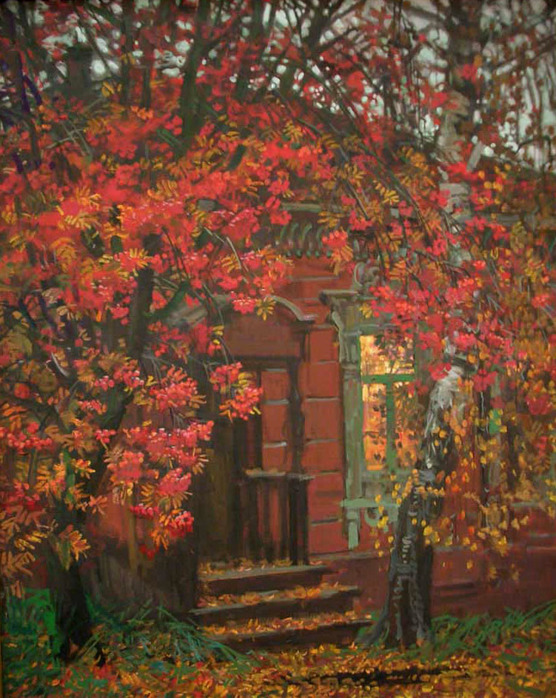 Цветки – пчёлам и шмелям,Плоды – сойкам и дроздам,А кудрявой ветке –Место у беседки.
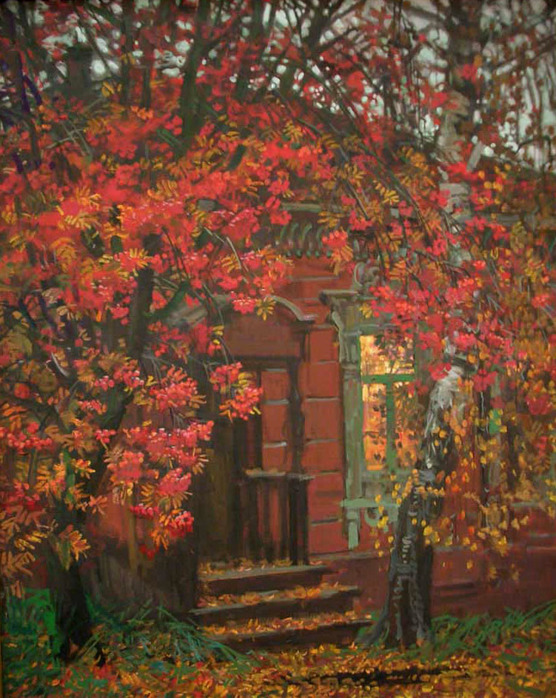 Рассмотрите рябину. Из каких частей она состоит?
Рассмотрите лист. Сколько лепестков на листе?
Рассмотрите соцветие рябины. 
 Какого цвета? Сколько цветочков?
Рассмотрите плоды рябины. Попробуйте на вкус.
Задания для исследования:
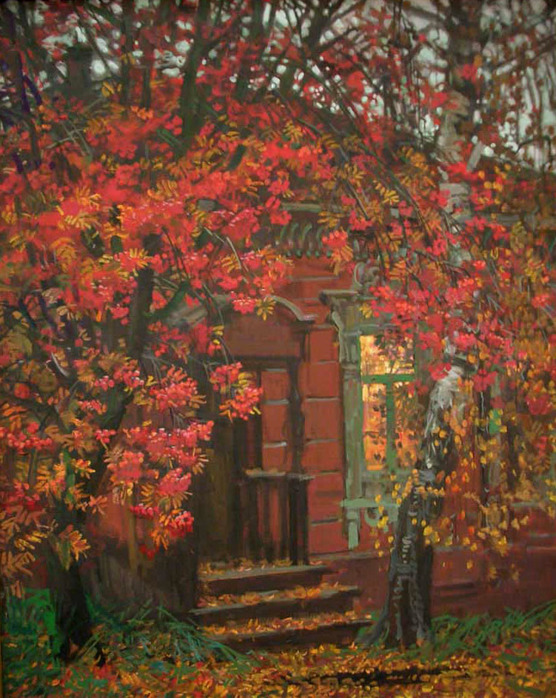 Творческие работы

             - сочинение сказок, рассказов о рябине
             - рисование картинок
            - выполнение проектных работ
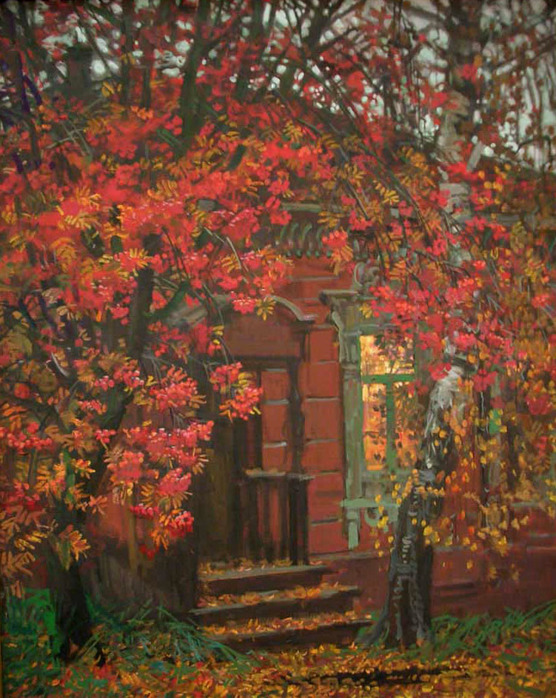 Настольные игры
 «Лиственные деревья»
 «Что растет в лесу»
 «Лесная поляна»
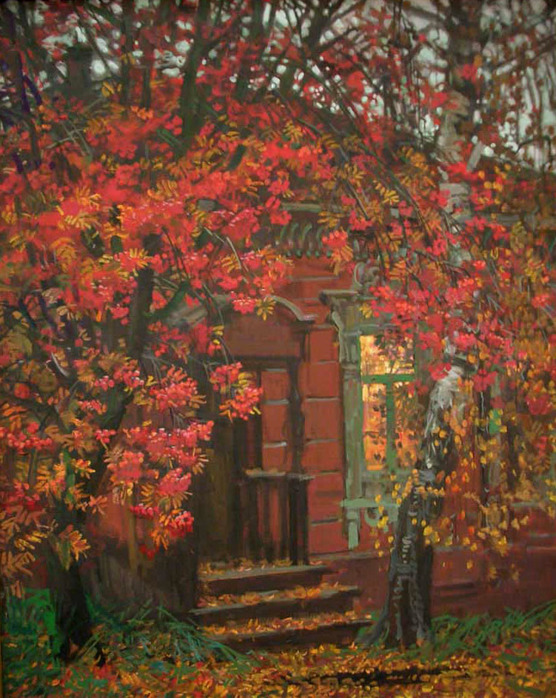 http://www.playroom.ru/content/view/533/18 
http://pesni.retroportal.ru/np3/18.shtml
Источники